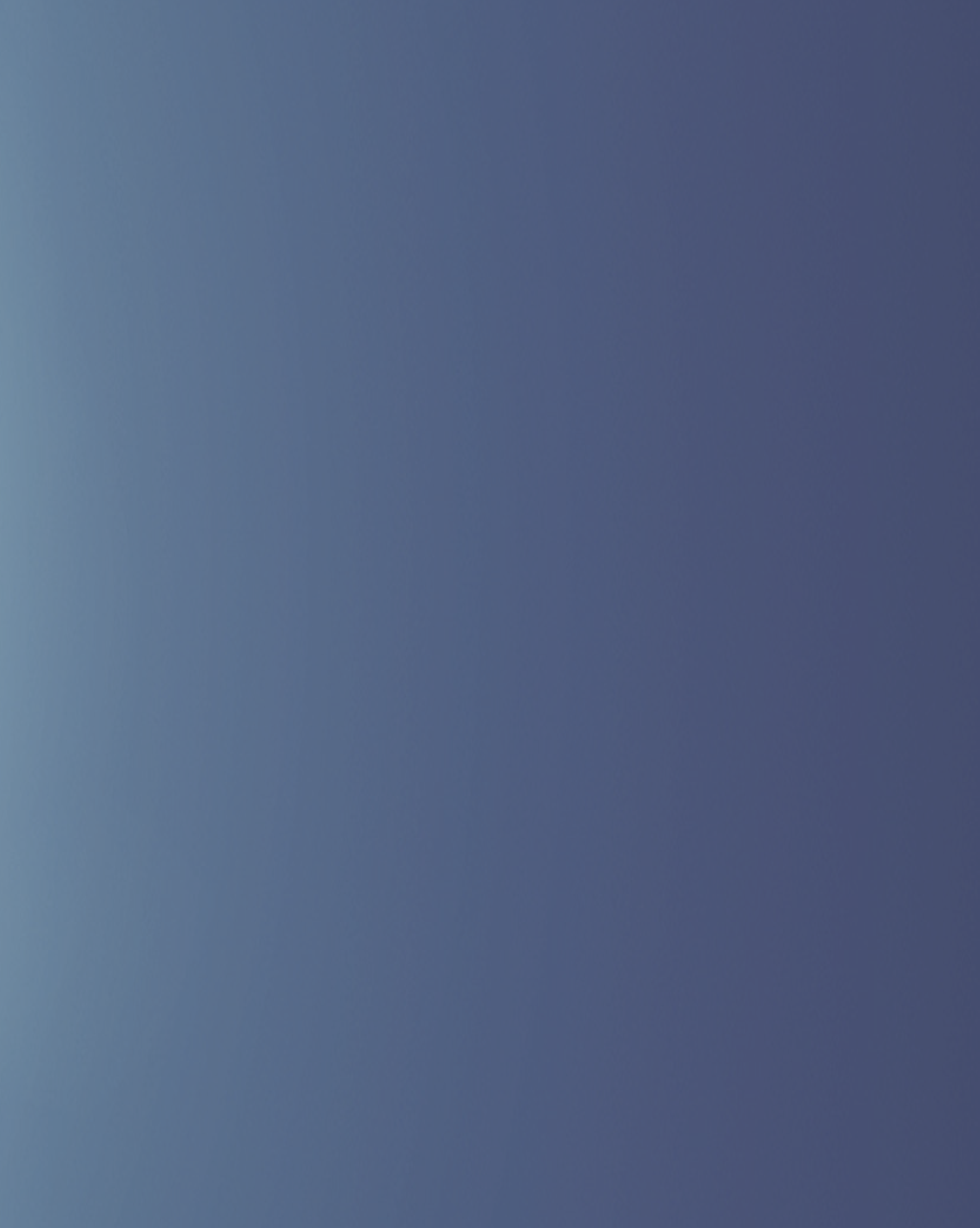 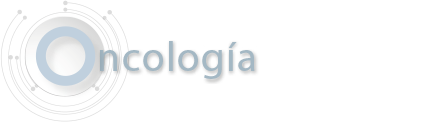 Poster
Título del poster
Tema
Autor 1, Autor 2, …
Institución, Hospital…
INTRODUCCIÓN
MATERIALES Y MÉTODOS
RESULTADOS
CONCLUSIONES
Agradecimientos:
Referencias:
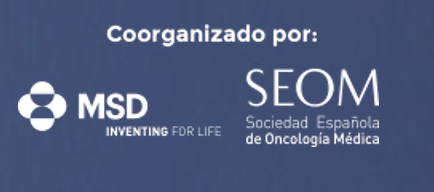